Chrome應用程式與擴充功能移除
應用程式移除
點選左下方「開始」，打開選單
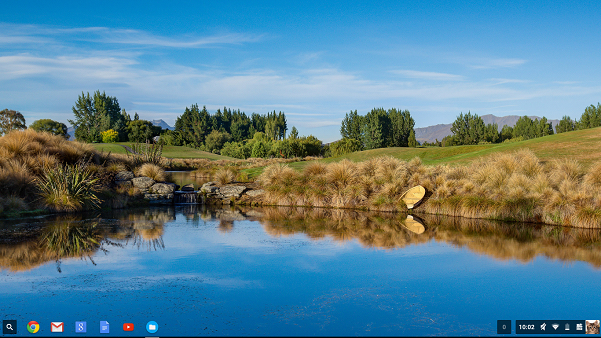 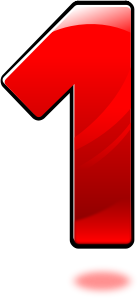 3
點選「所有應用程式」
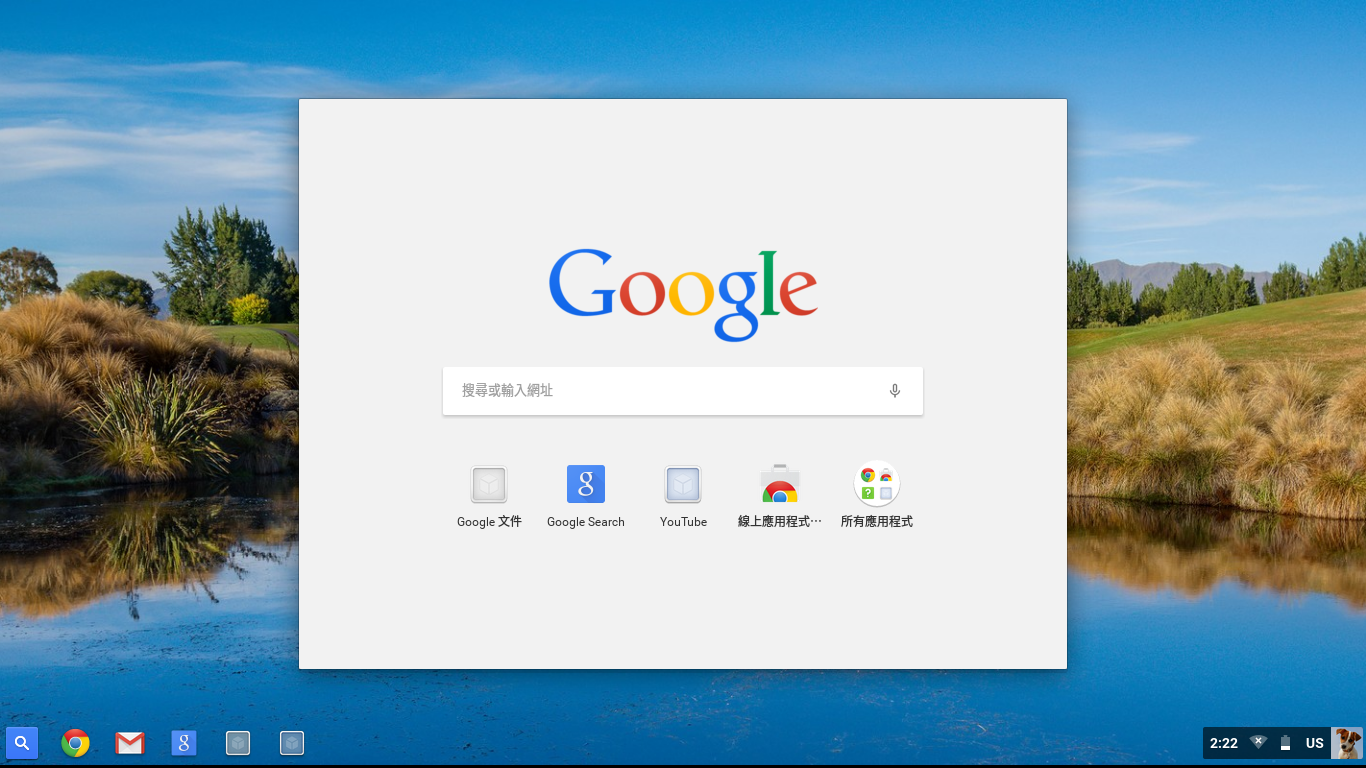 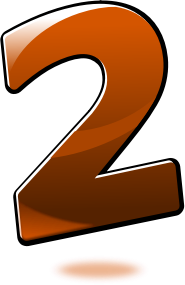 4
尋找要移除的應用程式
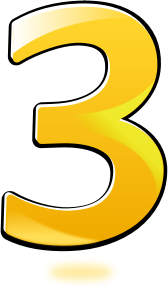 5
滑鼠右鍵點選應用程式
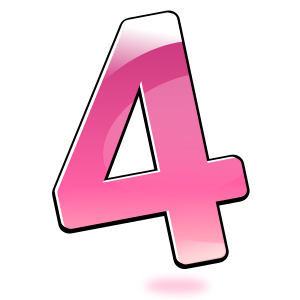 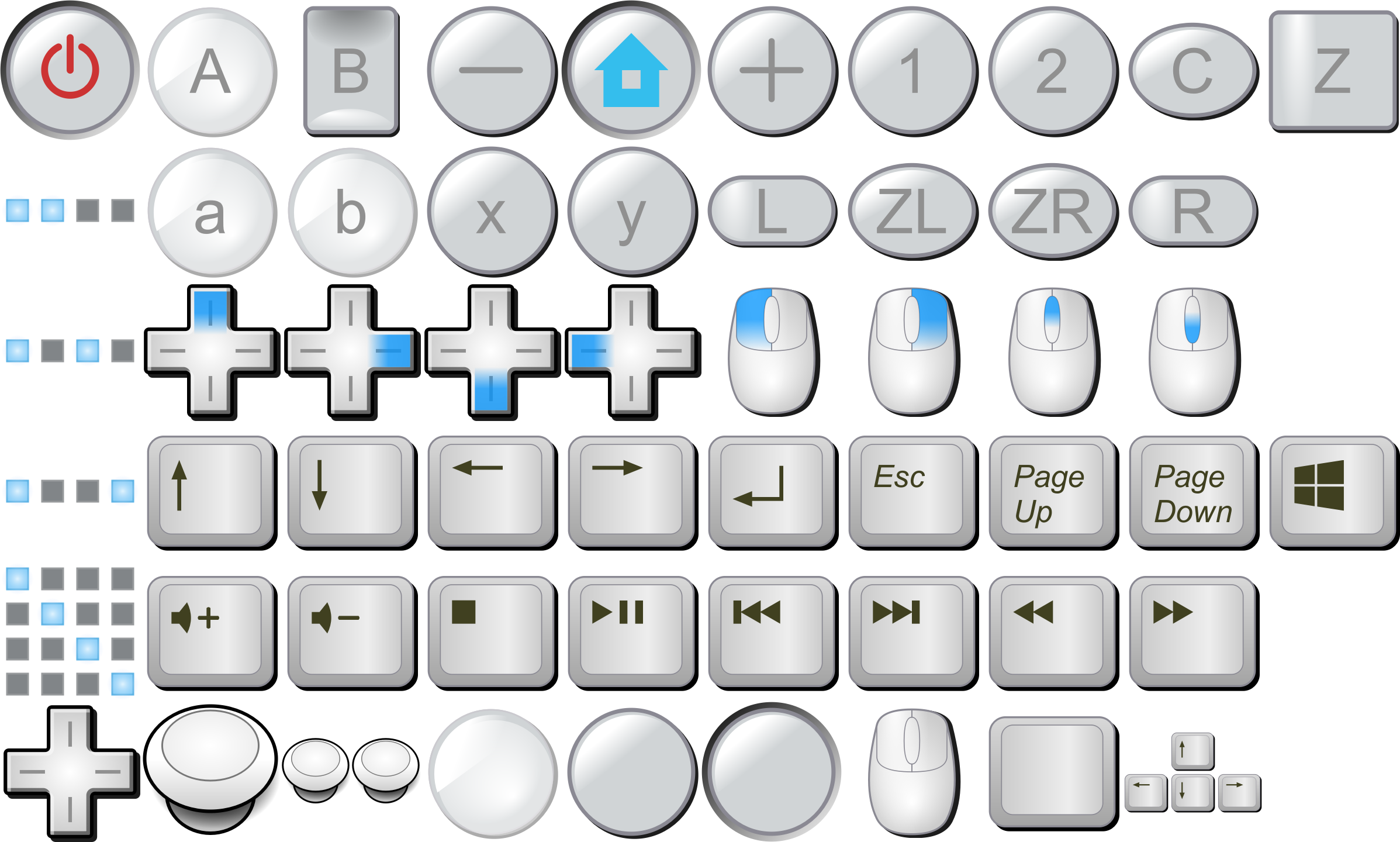 在選單中，點選「移除」
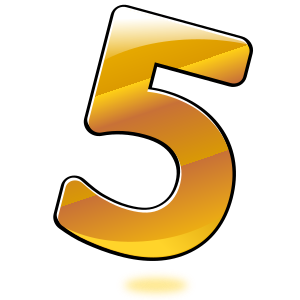 固定至檔案櫃
     移除
     應用程式資訊
擴充功能移除
在要移除的擴充功能圖示上，按滑鼠右鍵
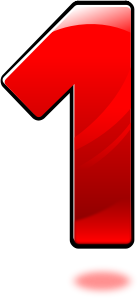 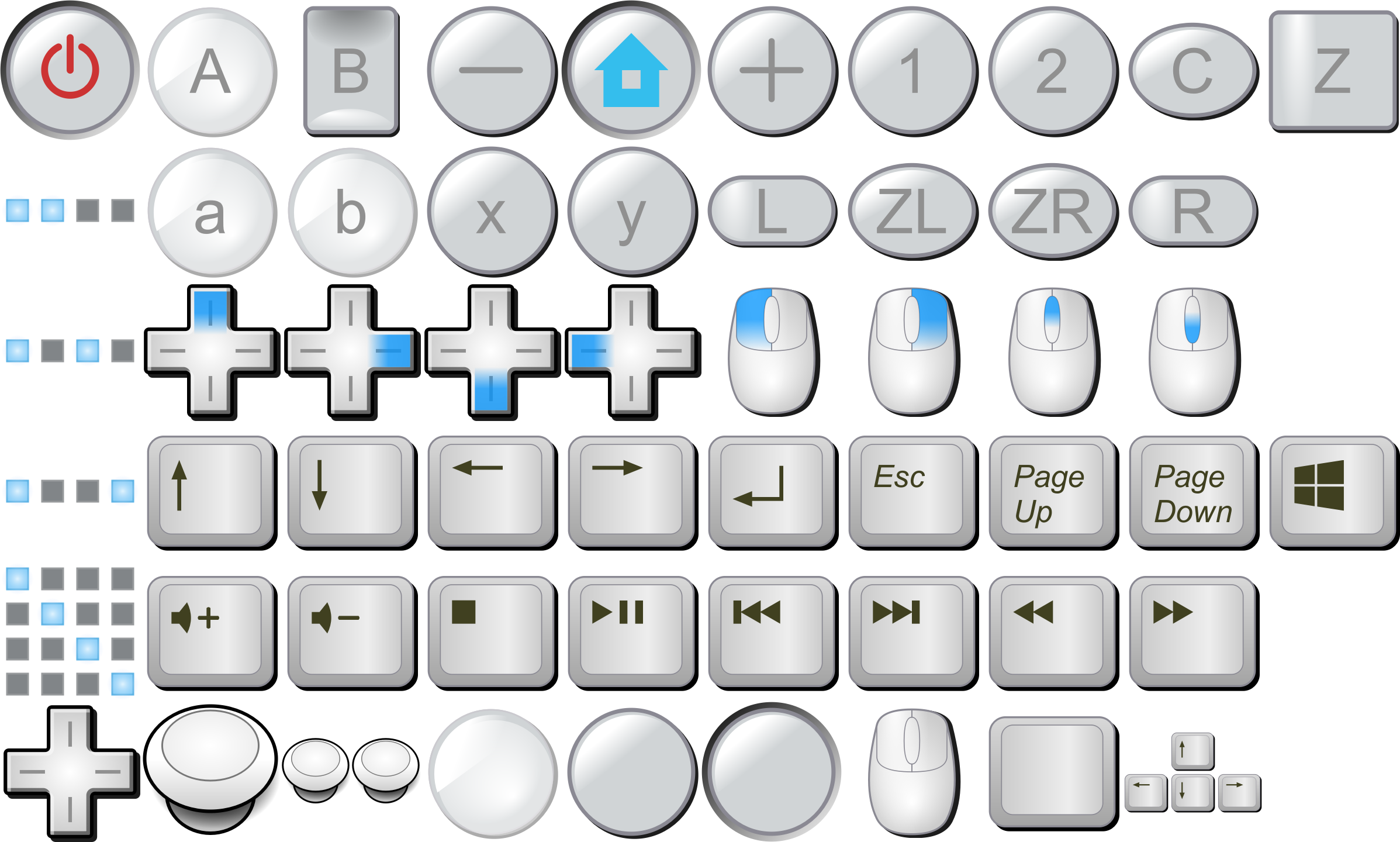 點選「從chrome中移除」
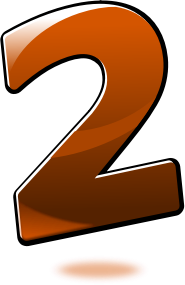 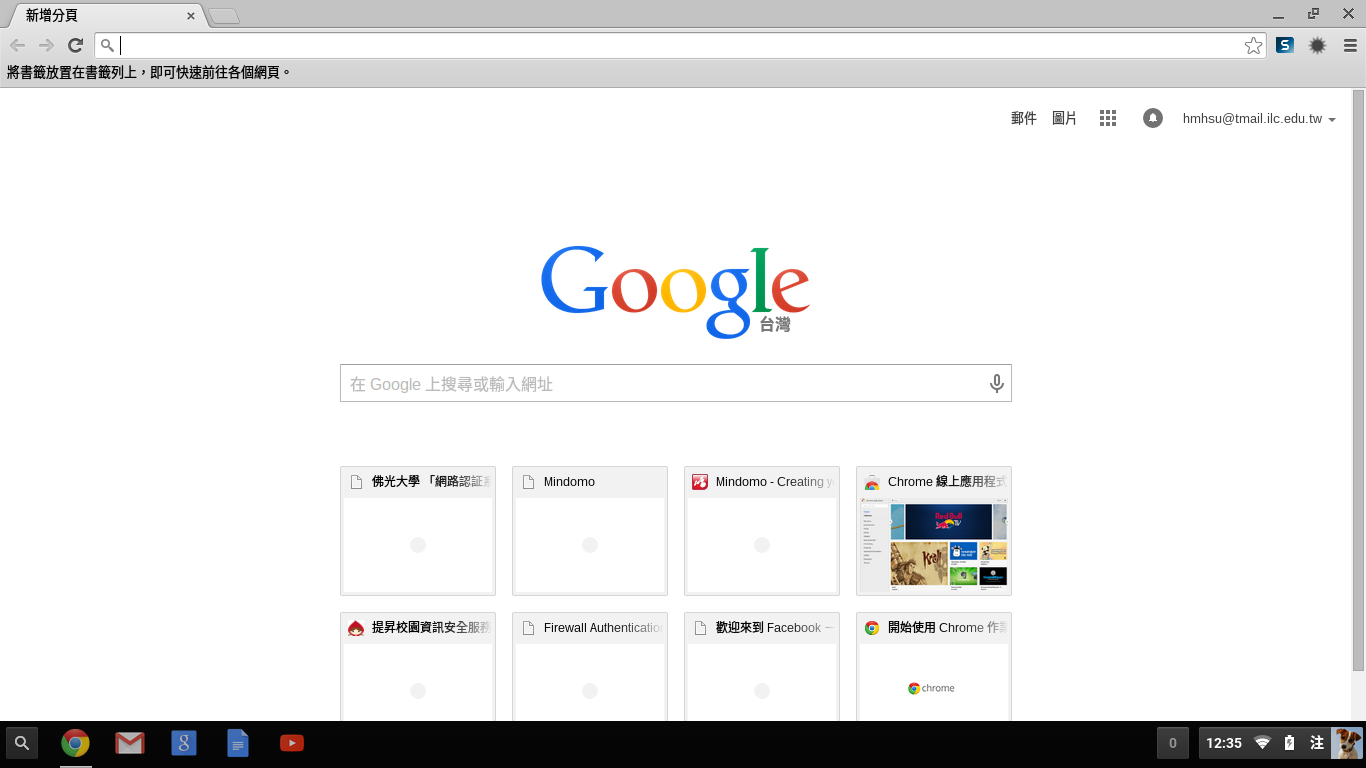 台灣氣象資訊       
選項
從chrome中移除…
隱藏按鈕                
管理擴充功能
點選「移除」
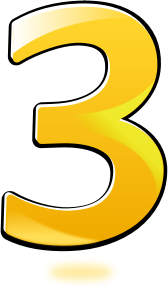